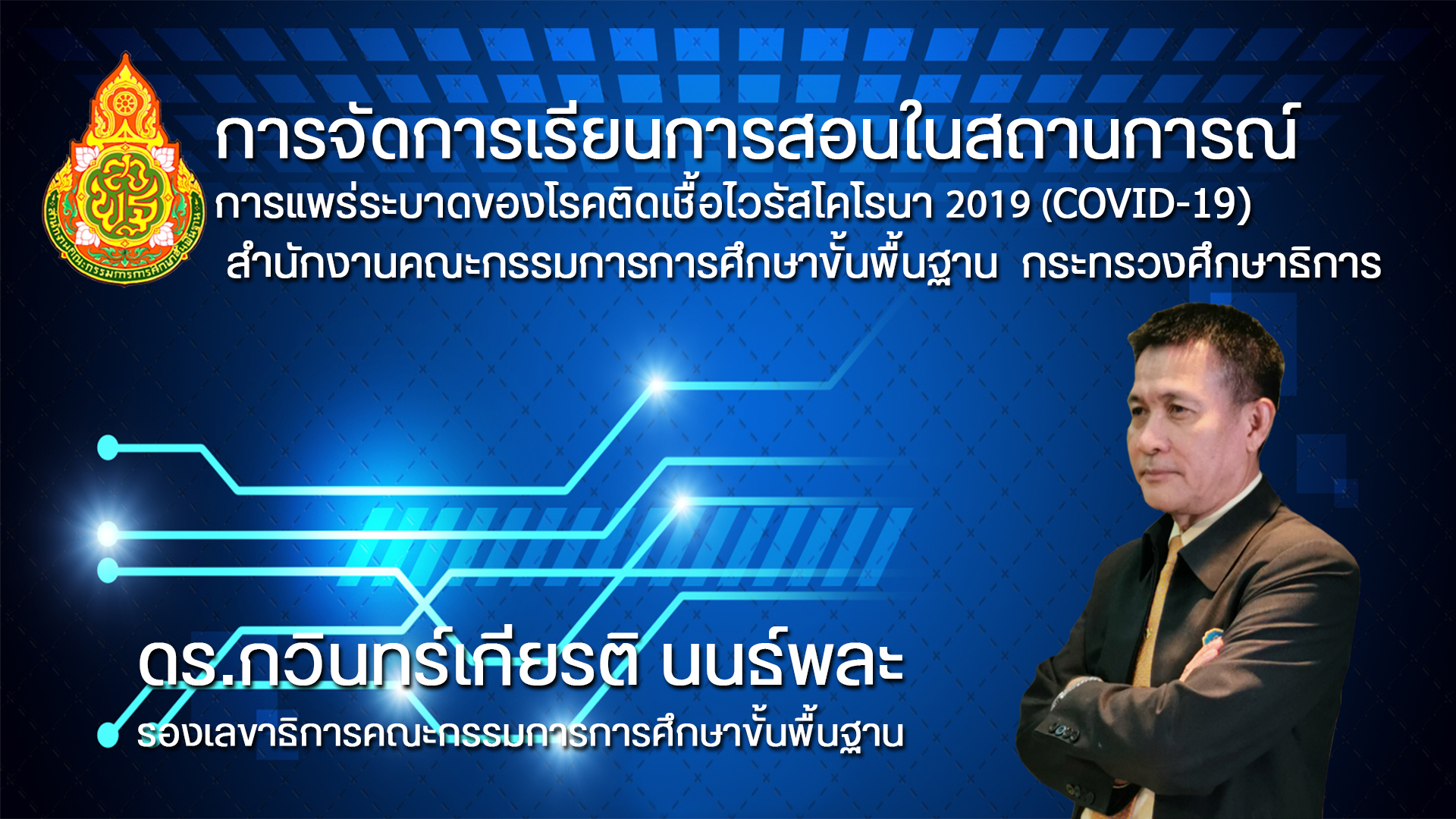 การจัดการเรียนการสอนในพื้นที่ 28 จังหวัด
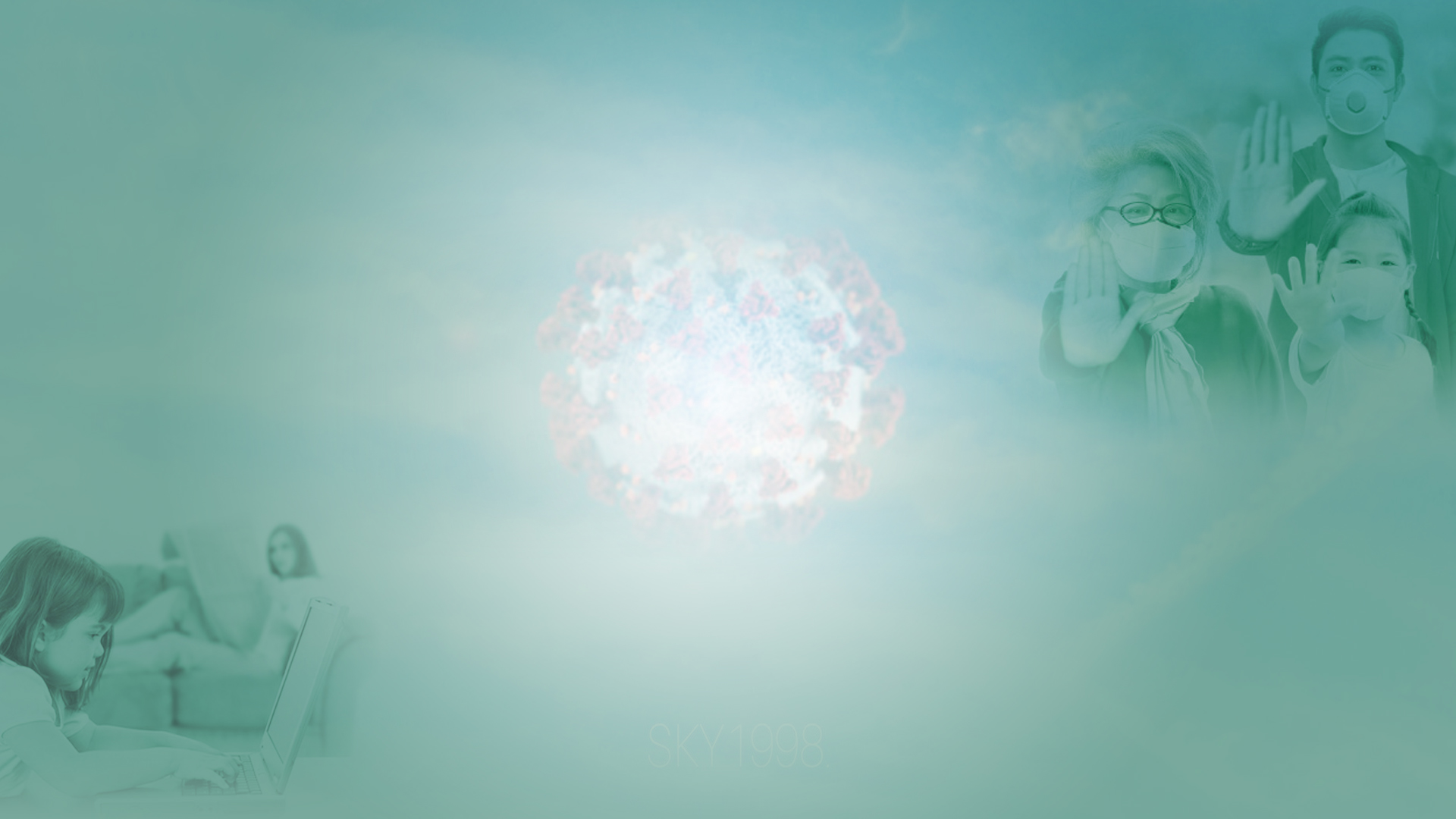 การจัดการเรียนการสอนในพื้นที่ 28 จังหวัด
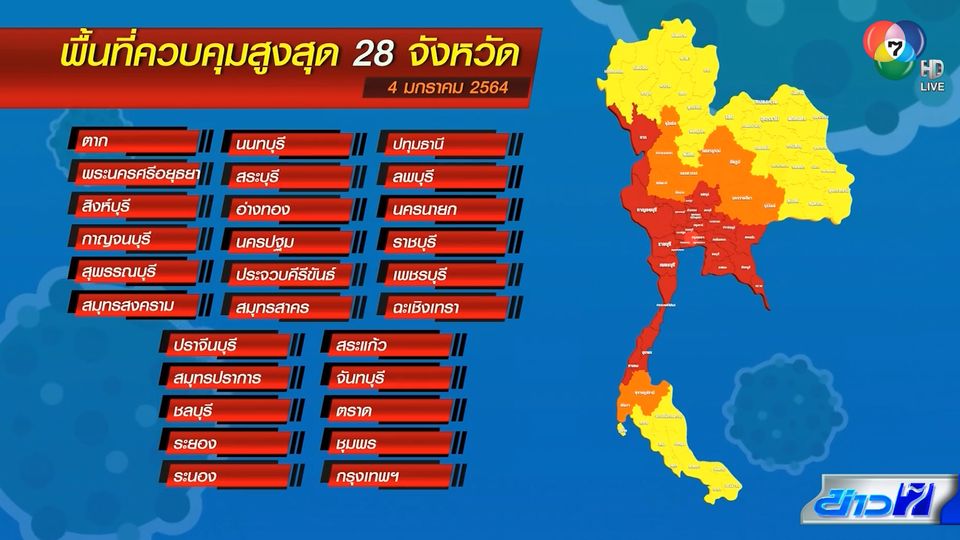 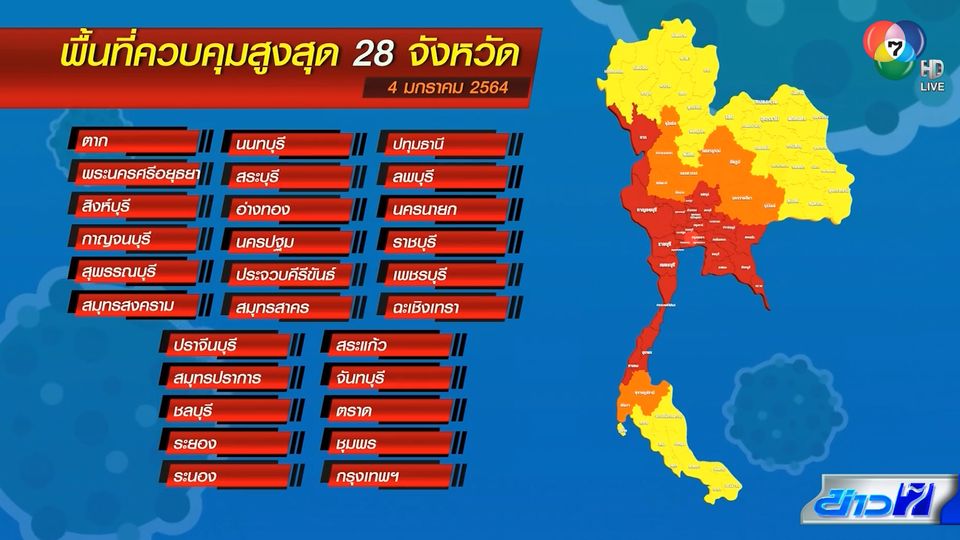 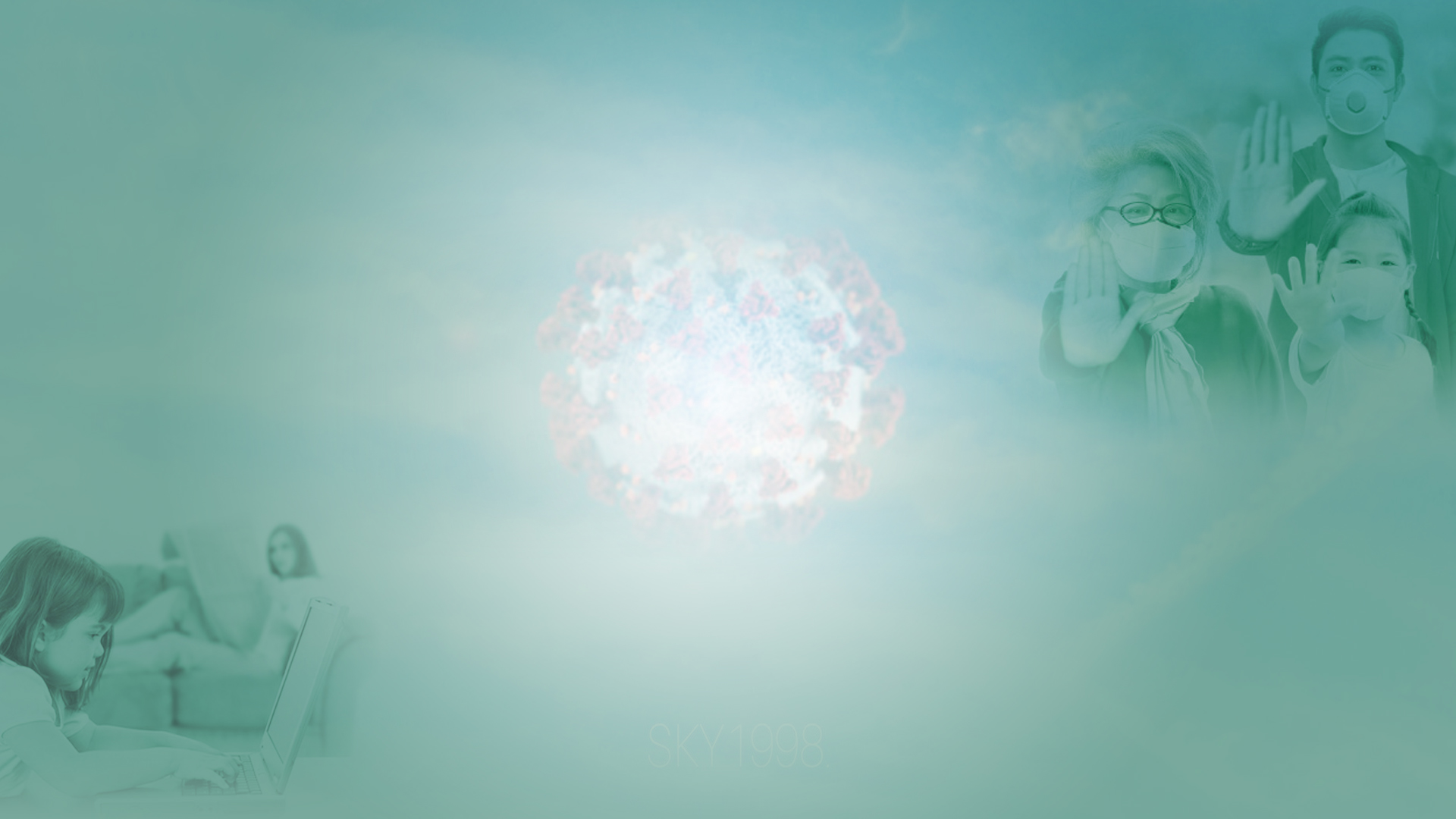 การจัดการเรียนการสอนในสถานการณ์การแพร่ระบาดของโรคติดเชื้อไวรัสโคโรนา 2019
การจัดการเรียนการสอนในสถานการณ์การแพร่ระบาดของโรคติดเชื้อไวรัสโคโรนา 2019
03
01
02
04
05
ON Demand
ONLINE
ON-SITE
ON-AIR
ON Hand
เรียนที่โรงเรียนSchool
เรียนโดย DLTV
(KU-BAND)
เรียนผ่านอินเทอร์เน็ตInternet
เรียนผ่าน Application
เรียนที่บ้านโดยหนังสือเรียนแบบฝึกหัด
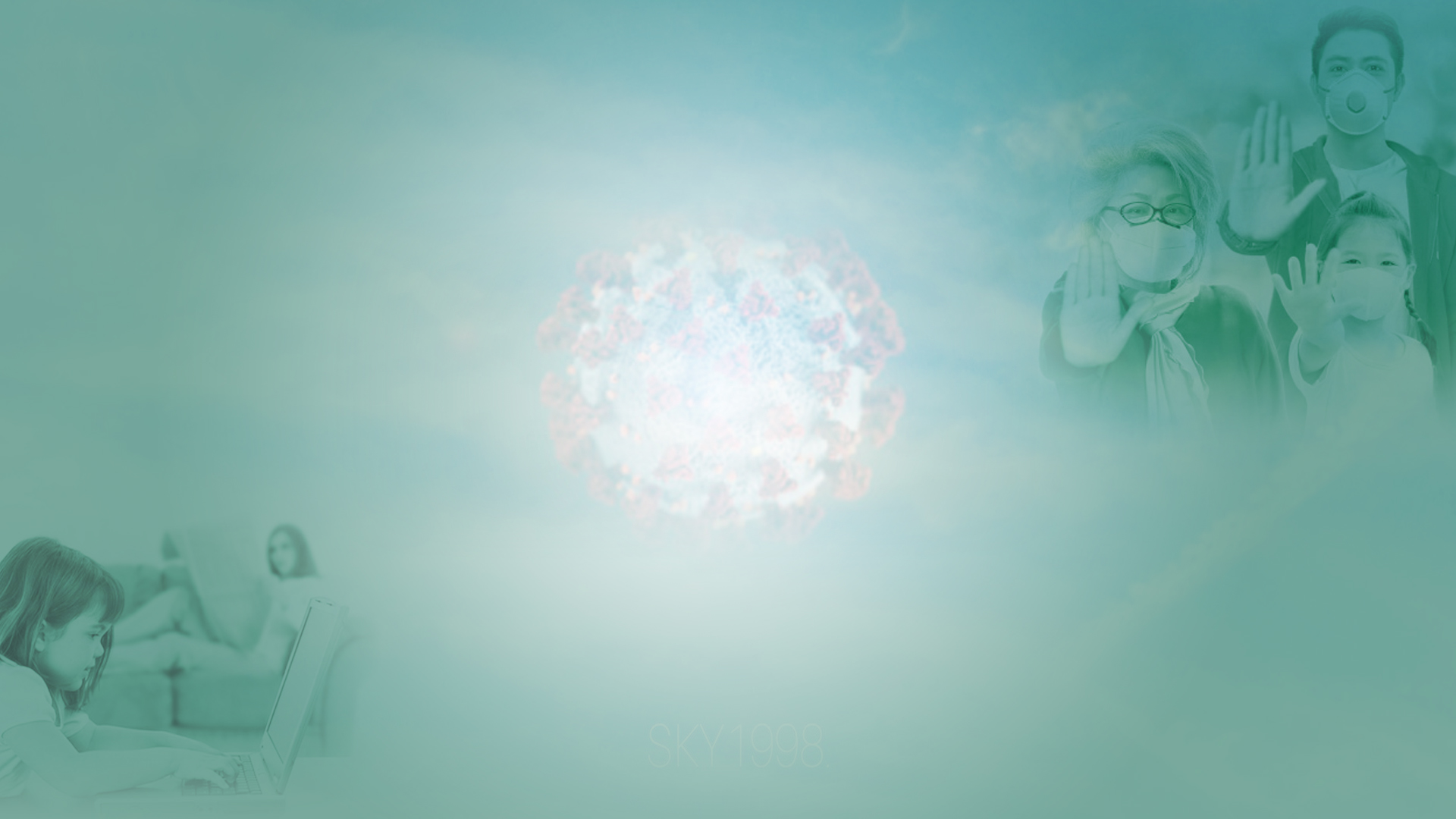 ON Site   เรียนที่โรงเรียน
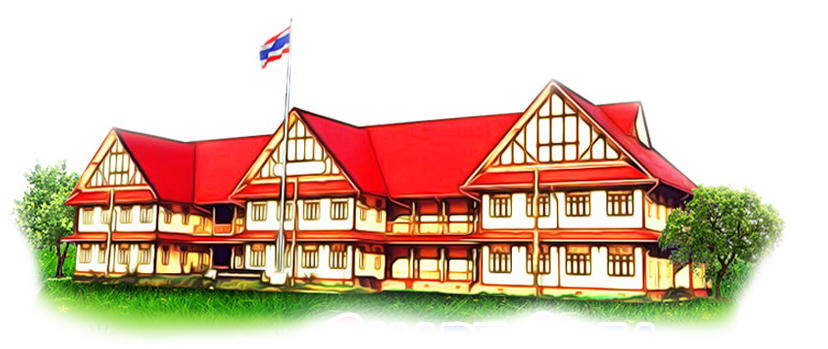 สีเขียว
สีเหลือง
ในพื้นที่              และ        เรียนที่โรงเรียนปกติ แต่ให้มีมาตรการป้องกันการแพร่ระบาดของโรคติดเชื้อไวรัสโคโรนา (Covid-19) ตามแนวทางที่ ศบค. กำหนด
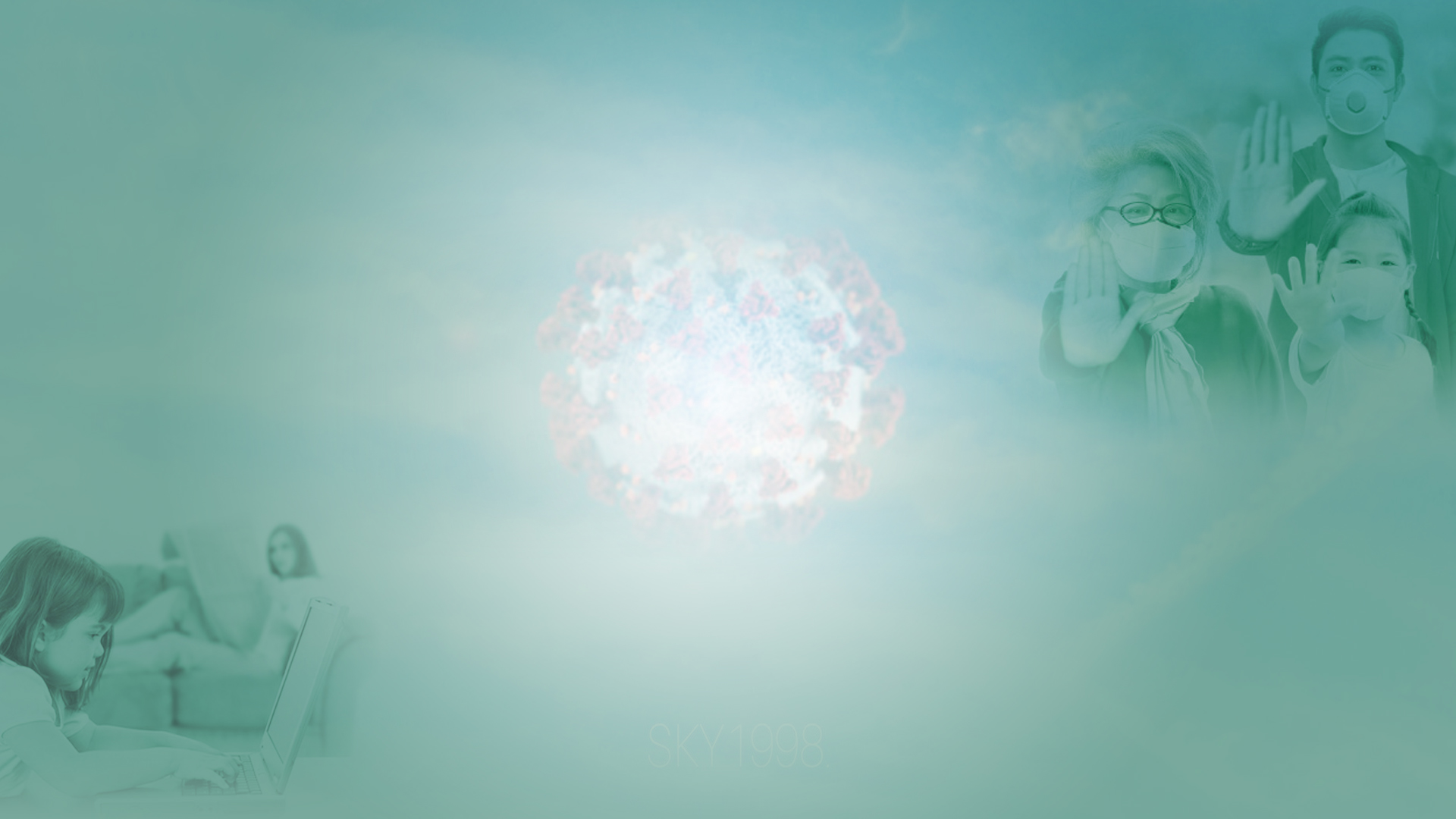 ON AIR  เรียนที่บ้านผ่าน DLTV
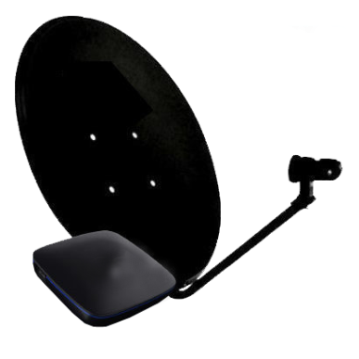 สีแดง
สีส้ม
ในพื้นที่            หรือ            ที่มีความเสี่ยงสูงผ่าน Satellite (TV)
(เหมาะสำหรับ ระดับอนุบาล – ม.3)
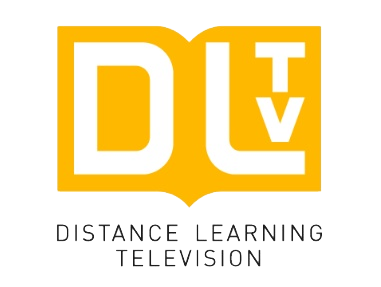 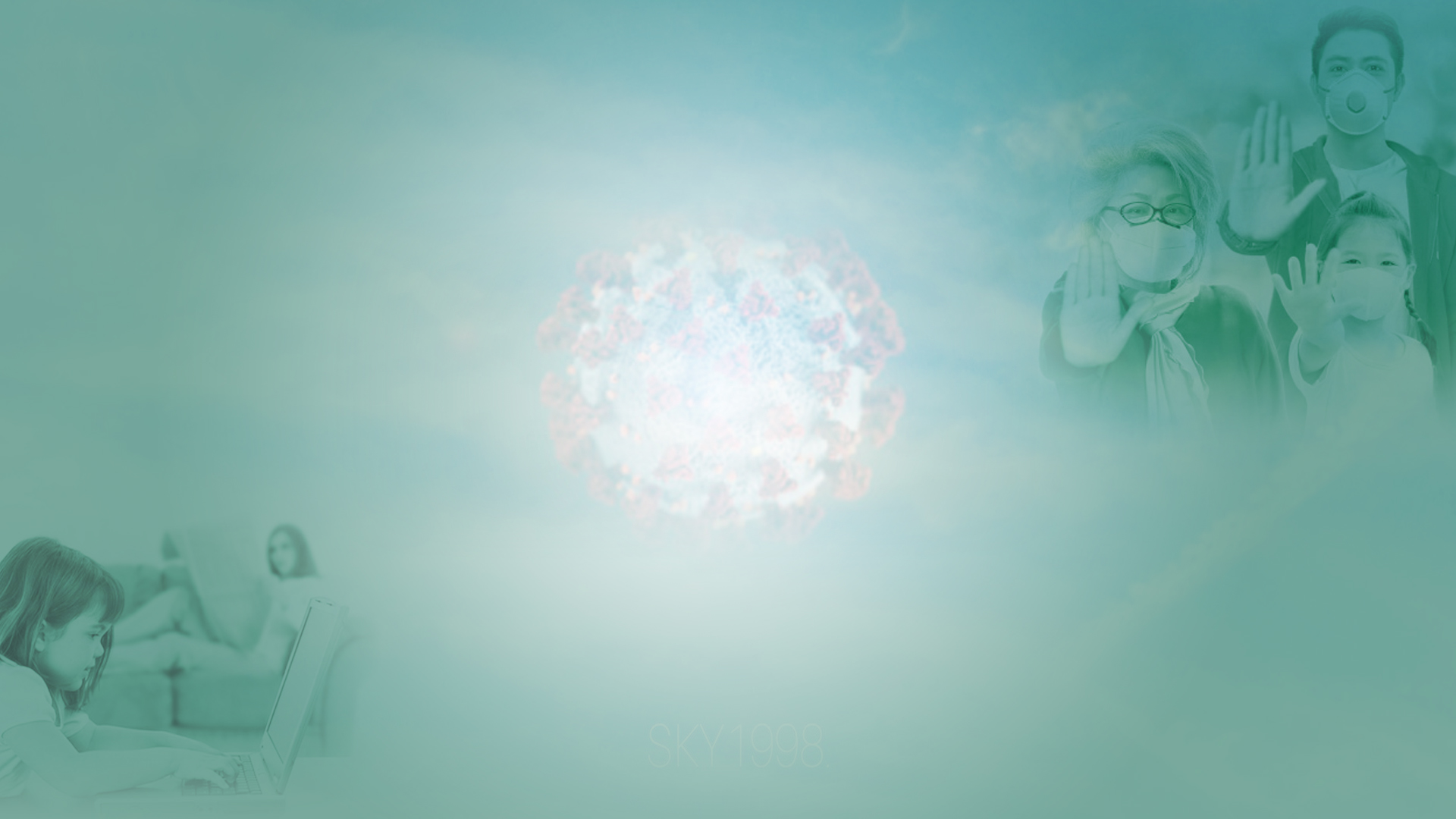 ONLINE เรียนผ่านอินเทอร์เน็ต
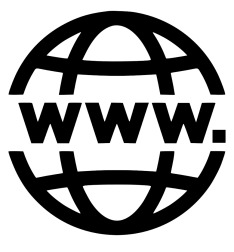 สีแดง
สีส้ม
ในพื้นที่            หรือ            ที่มีความเสี่ยงสูง        เรียนด้วยระบบ Video Conference  หรือ Platform ต่าง ๆ  โดยโรงเรียนดำเนินการจัดการเรียนการสอนเอง(เหมาะสำหรับระดับมัธยมศึกษา)
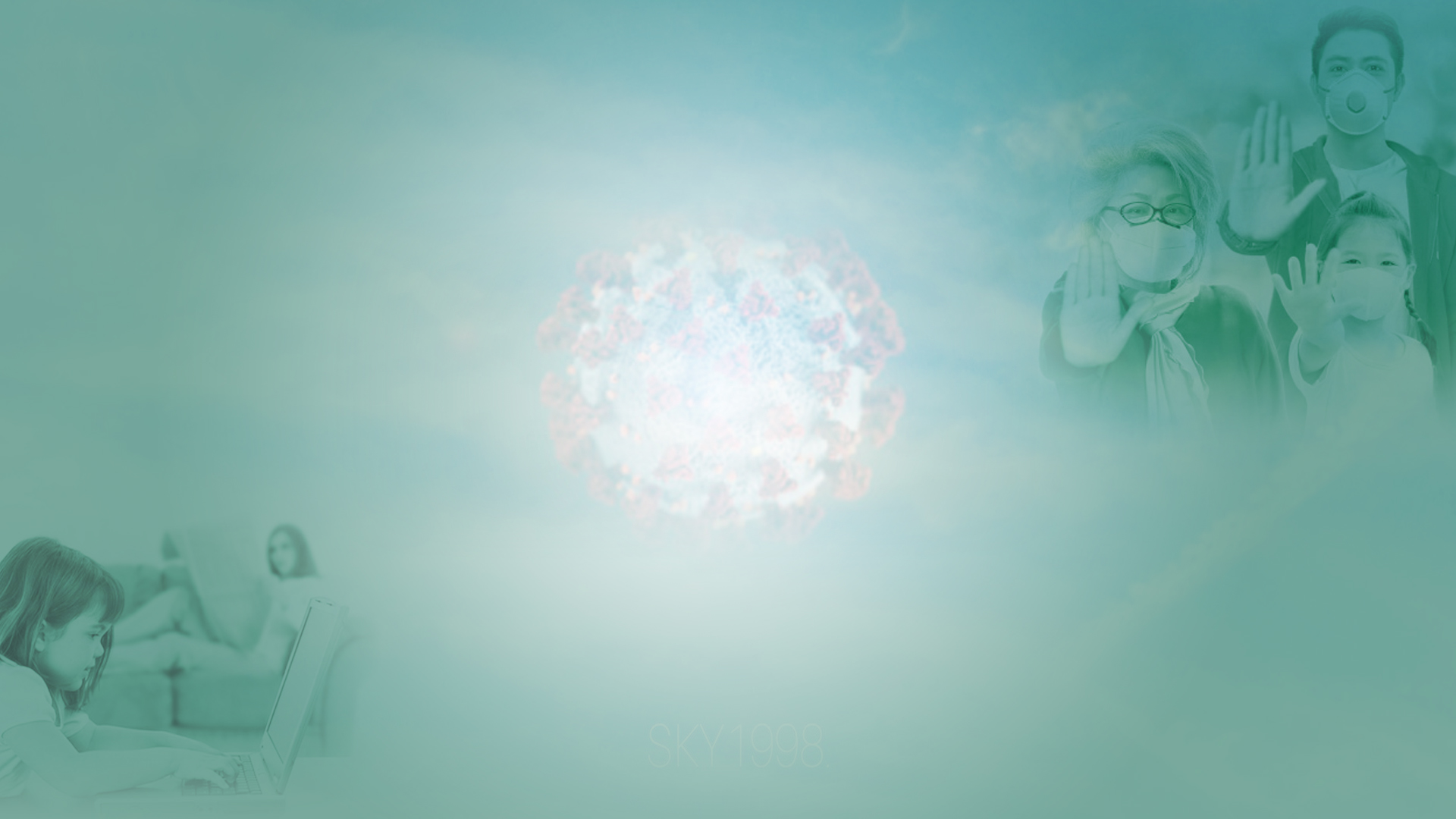 ON Demand เรียนผ่าน Application
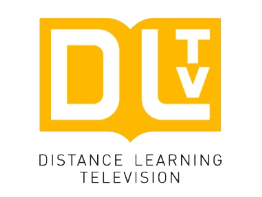 สีแดง
สีส้ม
ในพื้นที่            หรือ            ที่มีความเสี่ยงสูงเรียนด้วย DLTV ผ่านช่องทาง ดังนี้
www.dltv.ac.th
Application
YouTube (DLTV Channel)
(เหมาะสำหรับ ระดับอนุบาล – ม.3)
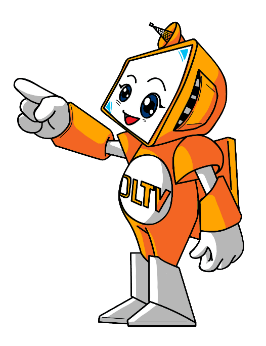 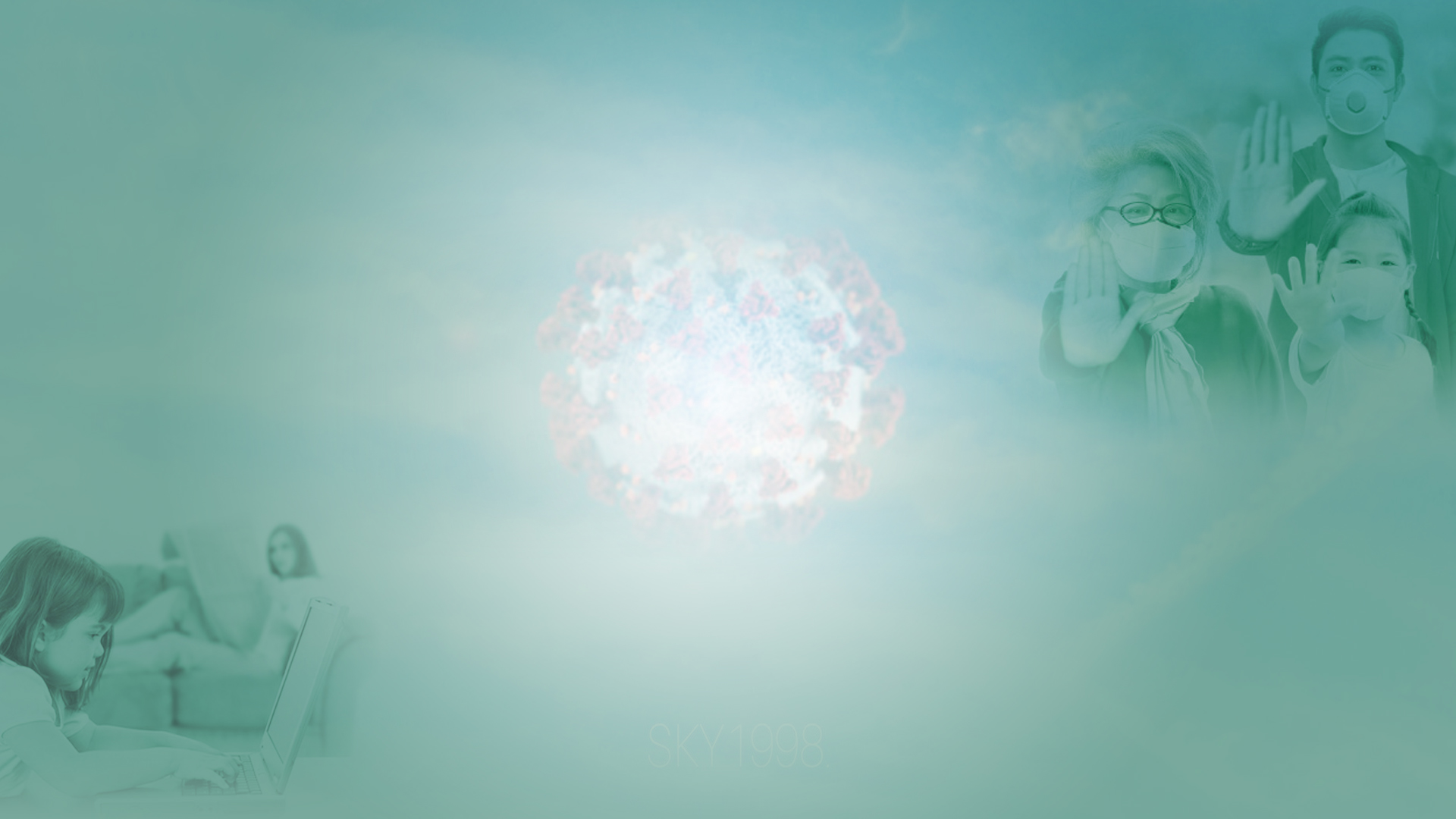 ON Hand
สีแดง
สีส้ม
ในพื้นที่            หรือ            ที่มีความเสี่ยงสูง         สำหรับนักเรียนที่ไม่มีความพร้อมด้านอุปกรณ์การรับชม โดยการนำหนังสือ แบบฝึกหัด ใบงานไปเรียนรู้ที่บ้าน ภายใต้ความช่วยเหลือของผู้ปกครอง และครู
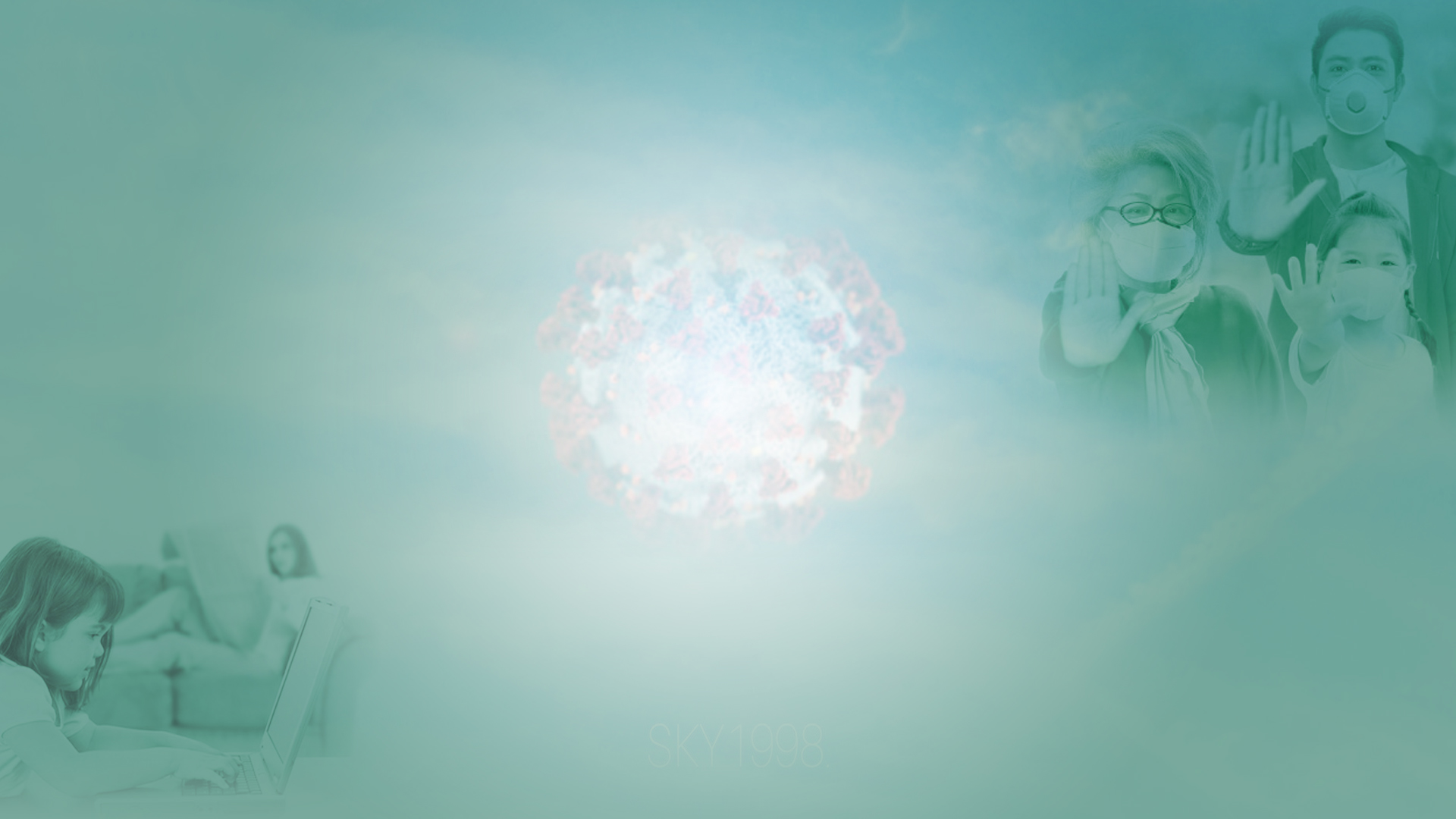 บทบาทหน้าที่ของโรงเรียน
การเตรียมความพร้อมของผู้อำนวยการโรงเรียน
1
สื่อสาร ชี้แจงทำความเข้าใจกับผู้ปกครองและนักเรียน ด้วยวิธีที่เหมาะสมภายใต้เงื่อนไขของ ศบค. จังหวัด
2
ประสานความร่วมมือกับหน่วยงาน องค์กรที่เกี่ยวข้อง
สำหรับการจัดการศึกษาทางไกลที่จะเกิดขึ้น
(ในกรณีที่หยุดเรียนเป็นเวลานาน)
3
สำรวจความพร้อมการเข้าถึงการเรียนของนักเรียนและผู้ปกครอง ด้านอุปกรณ์  คลื่นสัญญาณ และเวลา
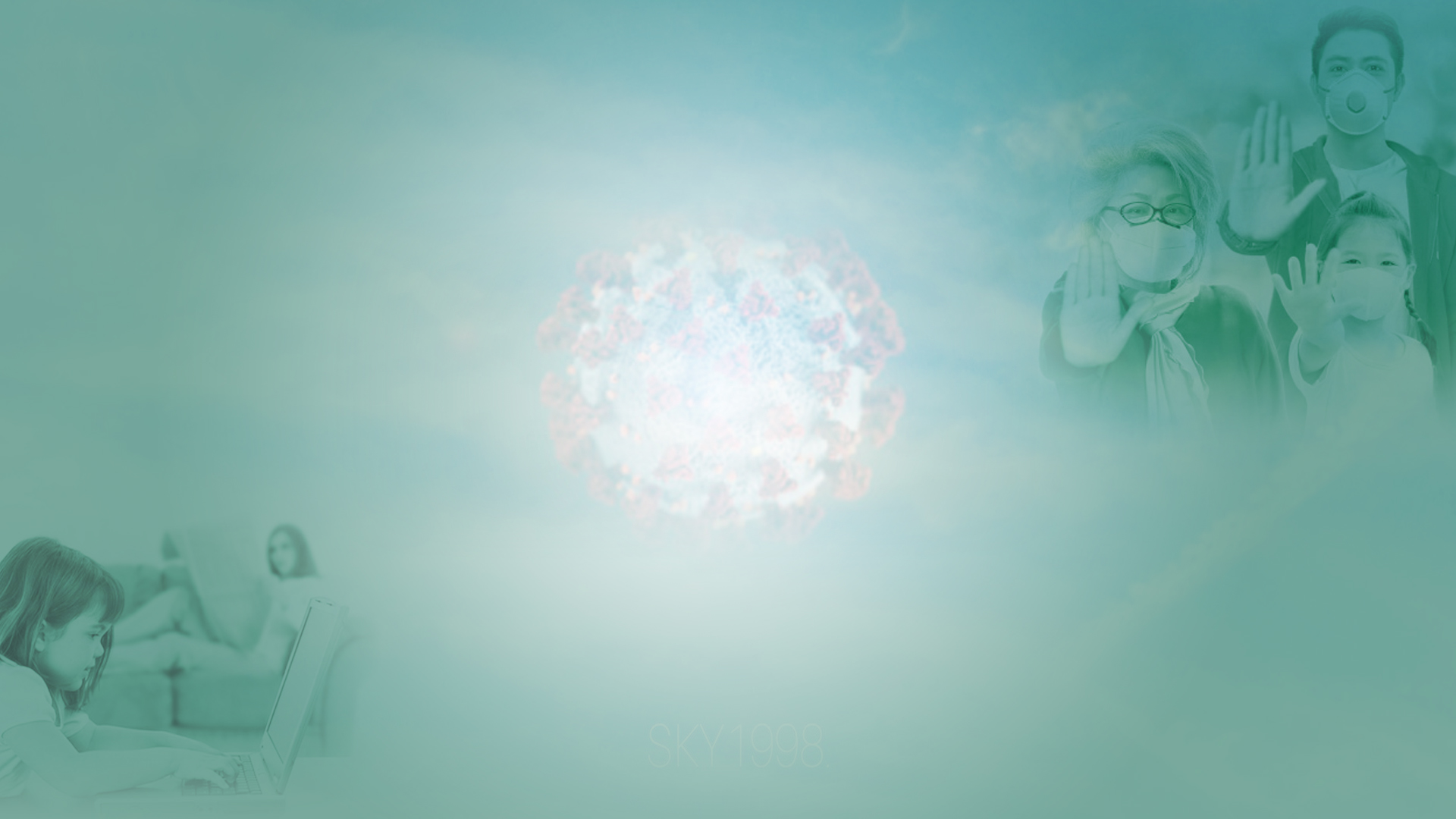 บทบาทหน้าที่ของโรงเรียน
การเตรียมความพร้อมของผู้อำนวยการโรงเรียน
(ต่อ)
4
จัดระบบดูแลช่วยเหลือนักเรียนกลุ่มที่มีความพร้อมปานกลาง ความพร้อมน้อย หรือไม่มีความพร้อม
5
มอบหมายครูและบุคลากรทางการศึกษาให้ดูแลรับผิดชอบและพบปะนักเรียน ระดับชั้นอนุบาล - ประถมศึกษา
จัดระบบการเยี่ยมบ้าน และช่วยเหลือการเรียนรู้ของเด็กประถมศึกษาหรือมัธยมศึกษาแล้วแต่กรณี
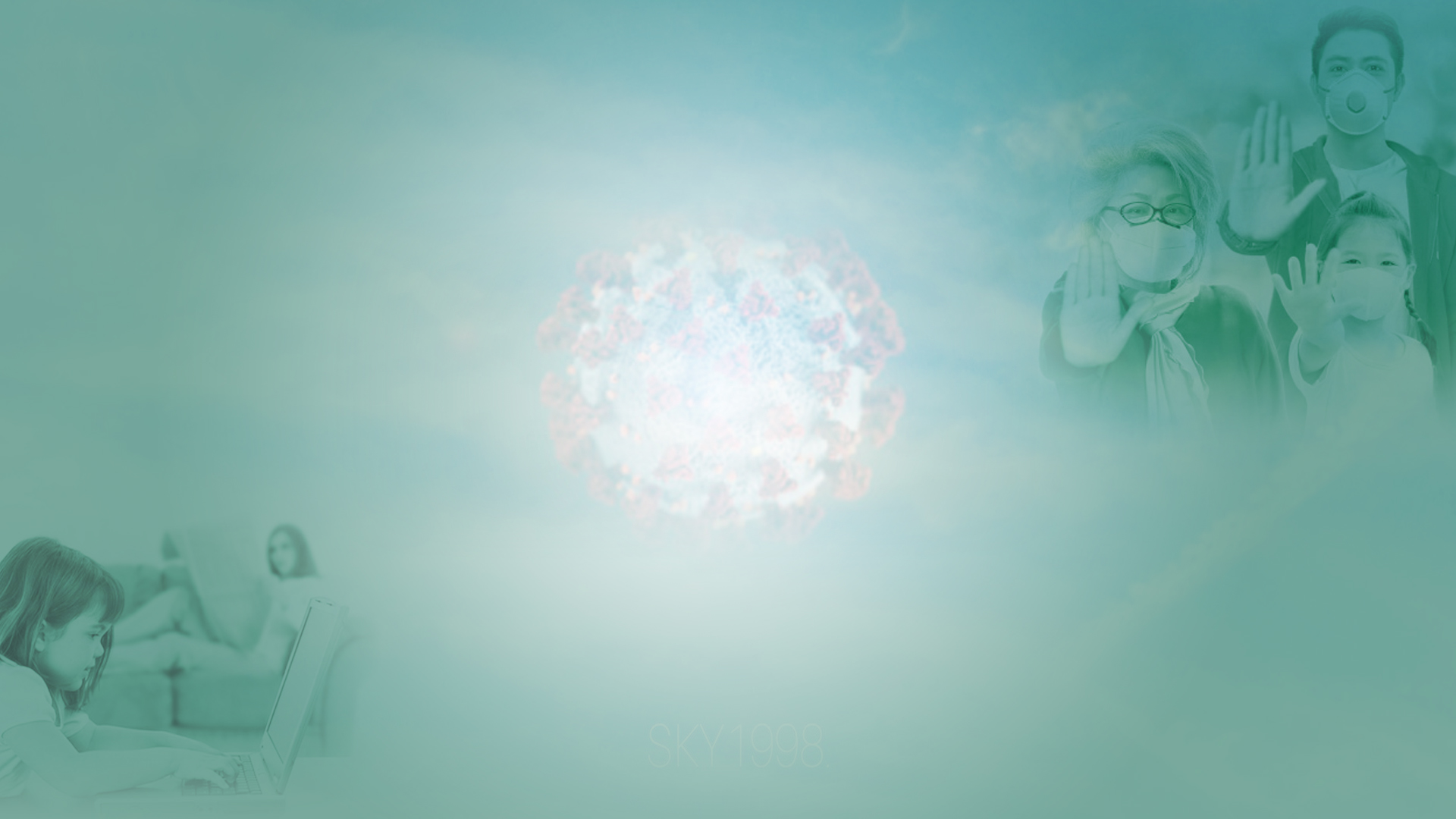 บทบาทหน้าที่ของโรงเรียน
การเตรียมความพร้อมของผู้อำนวยการโรงเรียน
(ต่อ)
6
จัดระบบการสื่อสาร วิธีการ วันและเวลา ระหว่างโรงเรียนกับผู้ปกครอง และนักเรียน
7
กำกับ ติดตาม ดูแล ช่วยเหลือ สนับสนุน ครูและบุคลากรทางการศึกษา ผู้ปกครองและนักเรียน ให้สามารถจัดการเรียนการสอนทางไกลได้อย่างมีประสิทธิภาพ
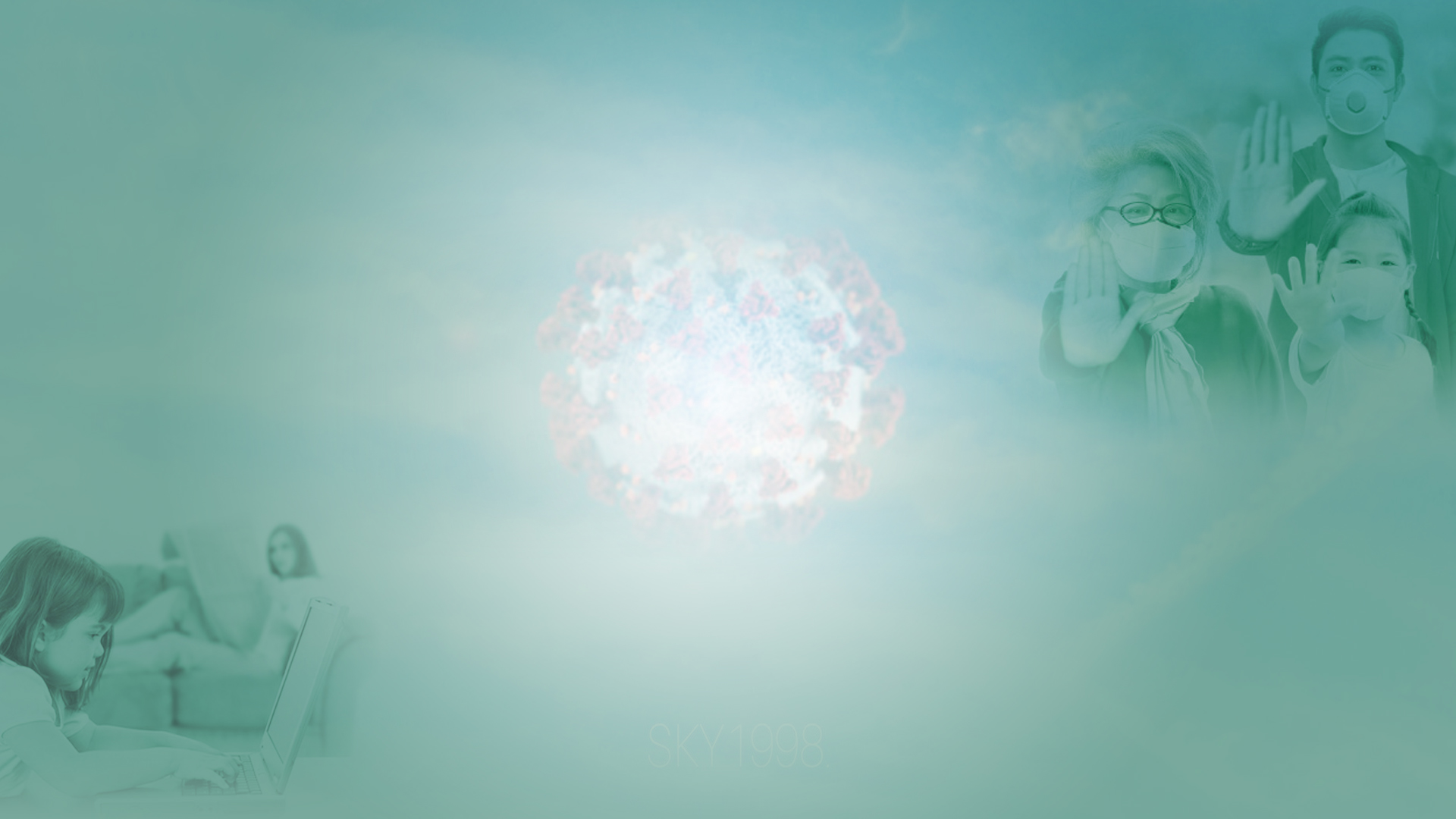 บทบาทหน้าที่ของโรงเรียน
การเตรียมความพร้อมของผู้อำนวยการโรงเรียน
(ต่อ)
8
กำหนดแนวทางหรือมาตรการในการป้องกัน ช่วยเหลือ   ด้านความปลอดภัยสำหรับนักเรียนที่อยู่ในพื้นที่มีความเสี่ยงในด้านต่าง ๆ
9
รายงานผลการปฏิบัติงาน ให้สำนักงานเขตพื้นที่การศึกษาทราบสัปดาห์ละ 1 ครั้ง หรือทันที กรณีฉุกเฉินหรือมีเหตุจำเป็น
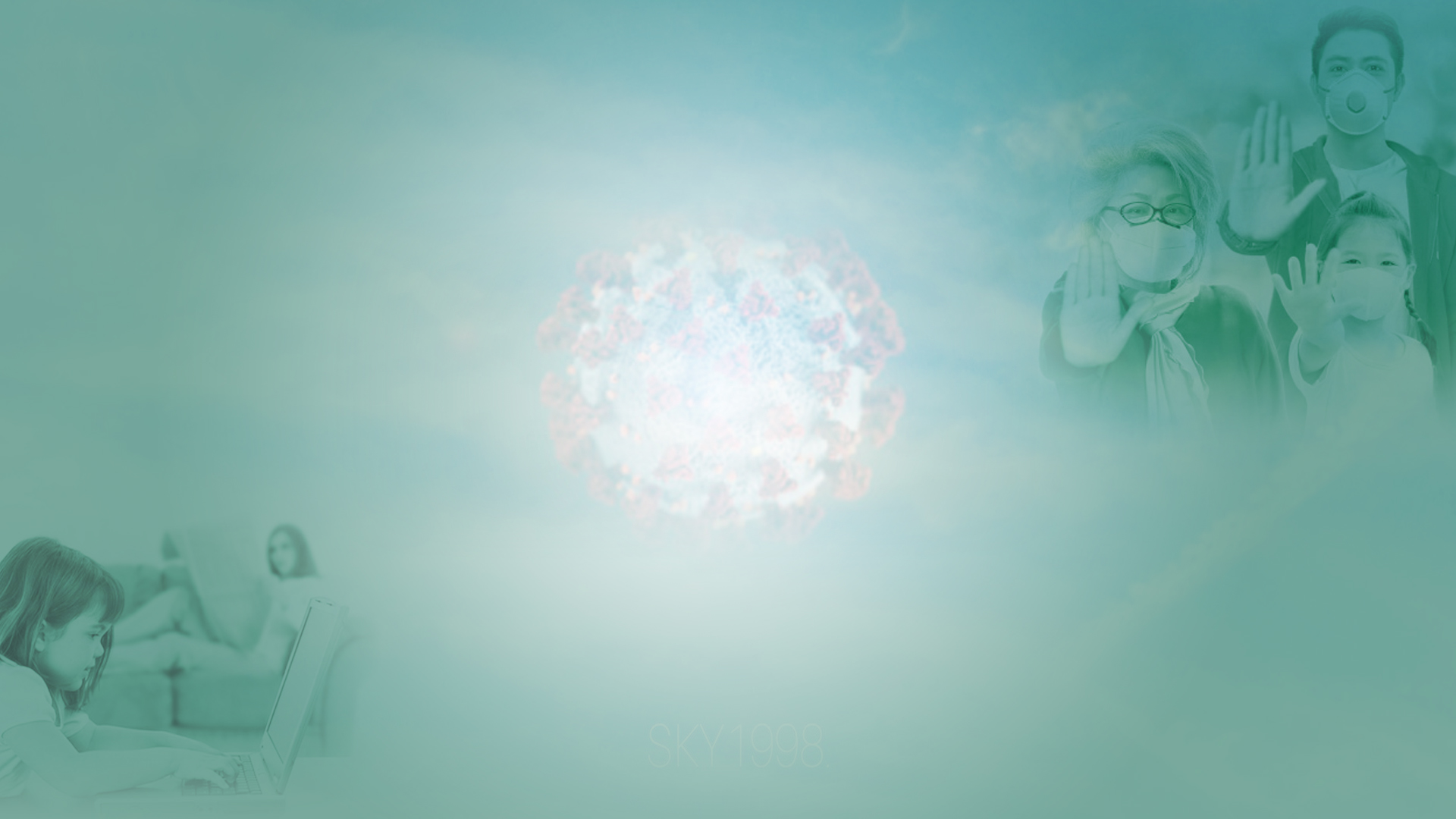 บทบาทหน้าที่ของเขตพื้นที่การศึกษา
1
ประชุมสร้างความเข้าใจ คณะทำงานการขับเคลื่อนฯ และผู้ที่มีส่วนเกี่ยวข้อง ถึงแนวทาง และสถานการณ์ปัจจุบัน
2
การประสานความร่วมมือกับเครือข่าย ที่เกี่ยวข้อง 
ศบค.จังหวัด  อสม.  อปท. เป็นต้น
3
สื่อสาร สร้างความเข้าใจและชี้แจงแนวทางปฏิบัติกับโรงเรียนในสังกัด
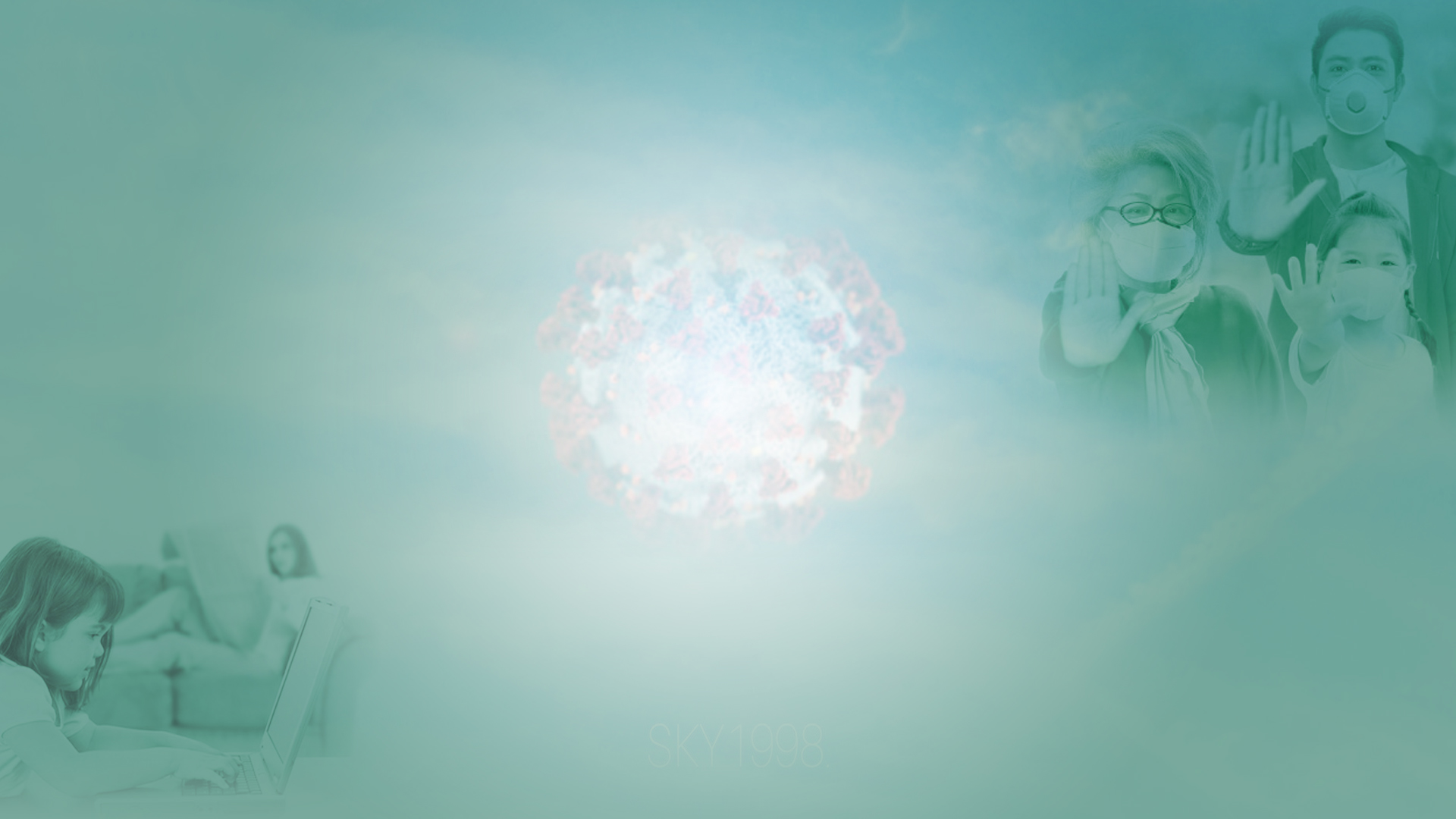 บทบาทหน้าที่ของเขตพื้นที่การศึกษา
(ต่อ)
4
สนับสนุน ส่งเสริม และให้ความช่วยเหลือโรงเรียน ครู และนักเรียน ที่ขาดแคลนอุปกรณ์ต่างๆ ที่เกี่ยวข้องตามบริบทที่เหมาะสม
5
การนิเทศ ติดตาม และประเมินผลในการจัดการเรียนการสอนทางไกล
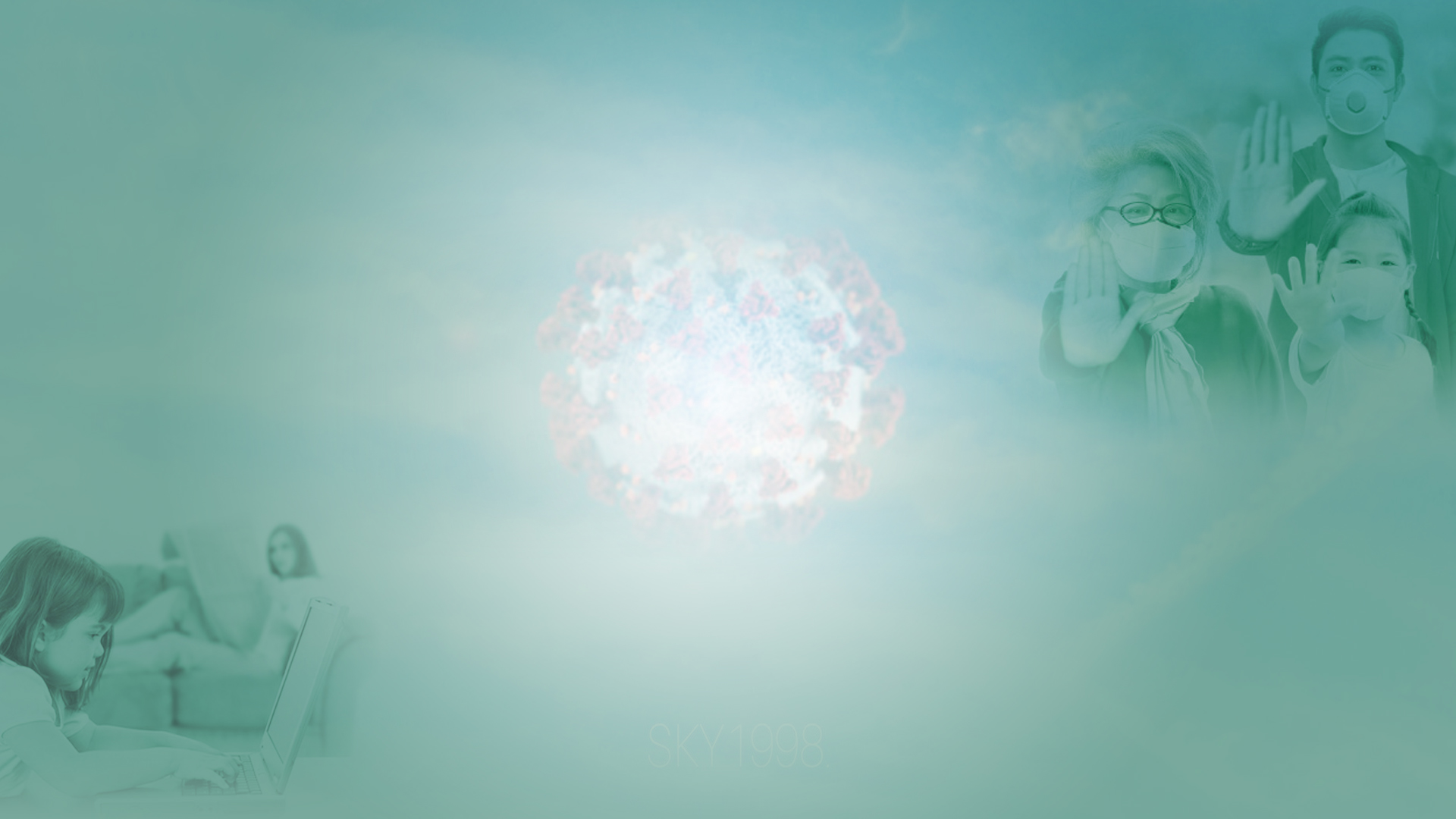 บทบาทหน้าที่ของเขตพื้นที่การศึกษา
(ต่อ)
6
กำกับ ติดตาม ดูแล ช่วยเหลือสนับสนุน และแก้ปัญหาให้โรงเรียนในกรณีที่นักเรียนไม่มีความพร้อมในการเรียนทางไกล
7
รายงานผลการปฏิบัติงาน ให้สำนักงานคณะกรรมการการศึกษาขั้นพื้นฐานทราบ เดือนละ 2 ครั้ง หรือทันที           กรณีฉุกเฉินหรือมีเหตุจำเป็น
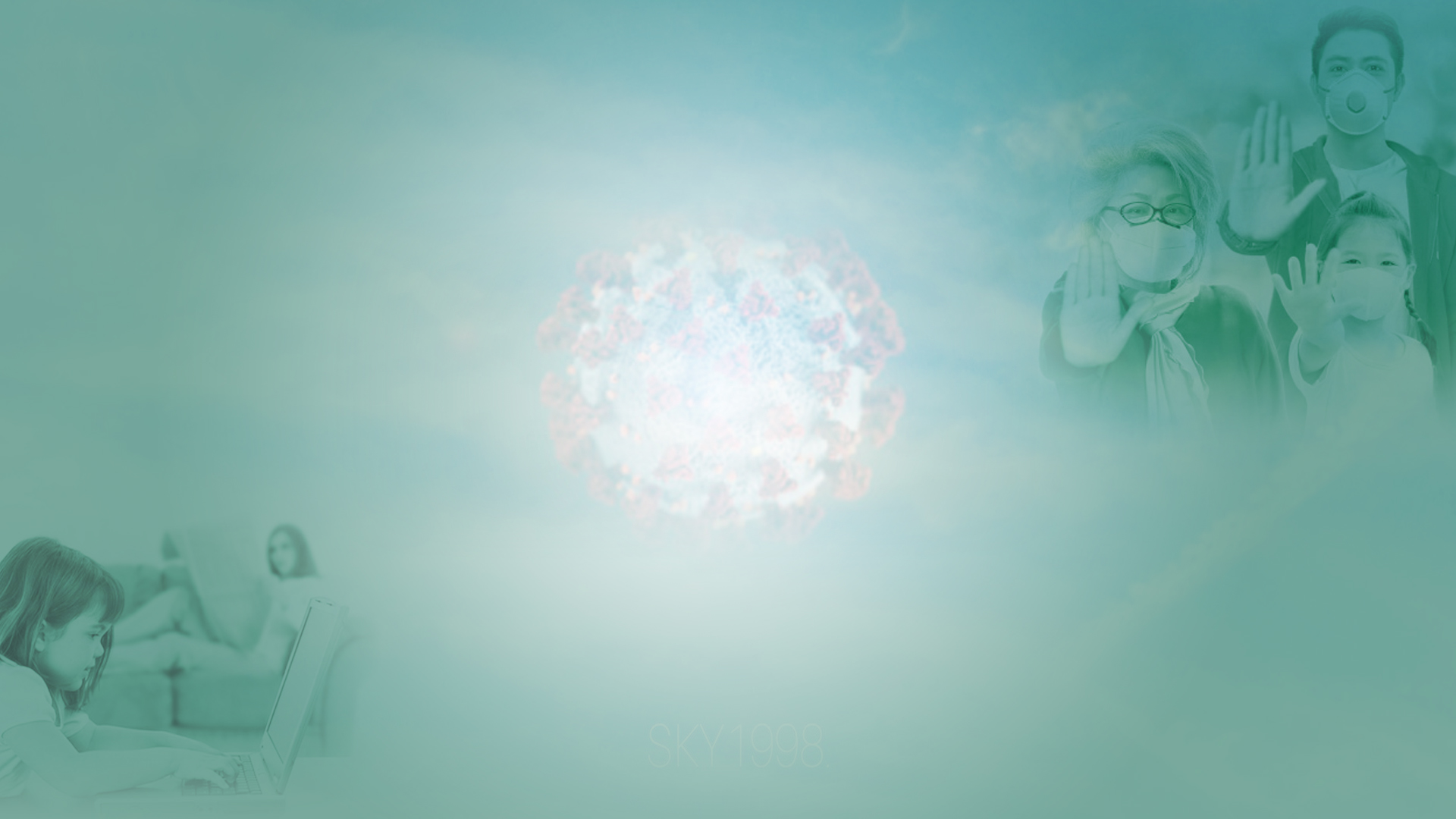 รูปแบบการจัดการศึกษา อนุบาล–ม.3 โรงเรียนประถมศึกษาและขยายโอกาส
1
นักเรียนที่เข้าถึงการเรียนรู้ทางไกลที่บ้านได้ ให้เรียนผ่าน DLTV (On Air)
2
นักเรียนที่ไม่สามารถเข้าถึงการเรียนทางไกลได้ ให้เรียนในหนังสือ ใบงาน และแบบฝึกหัด (On hand)
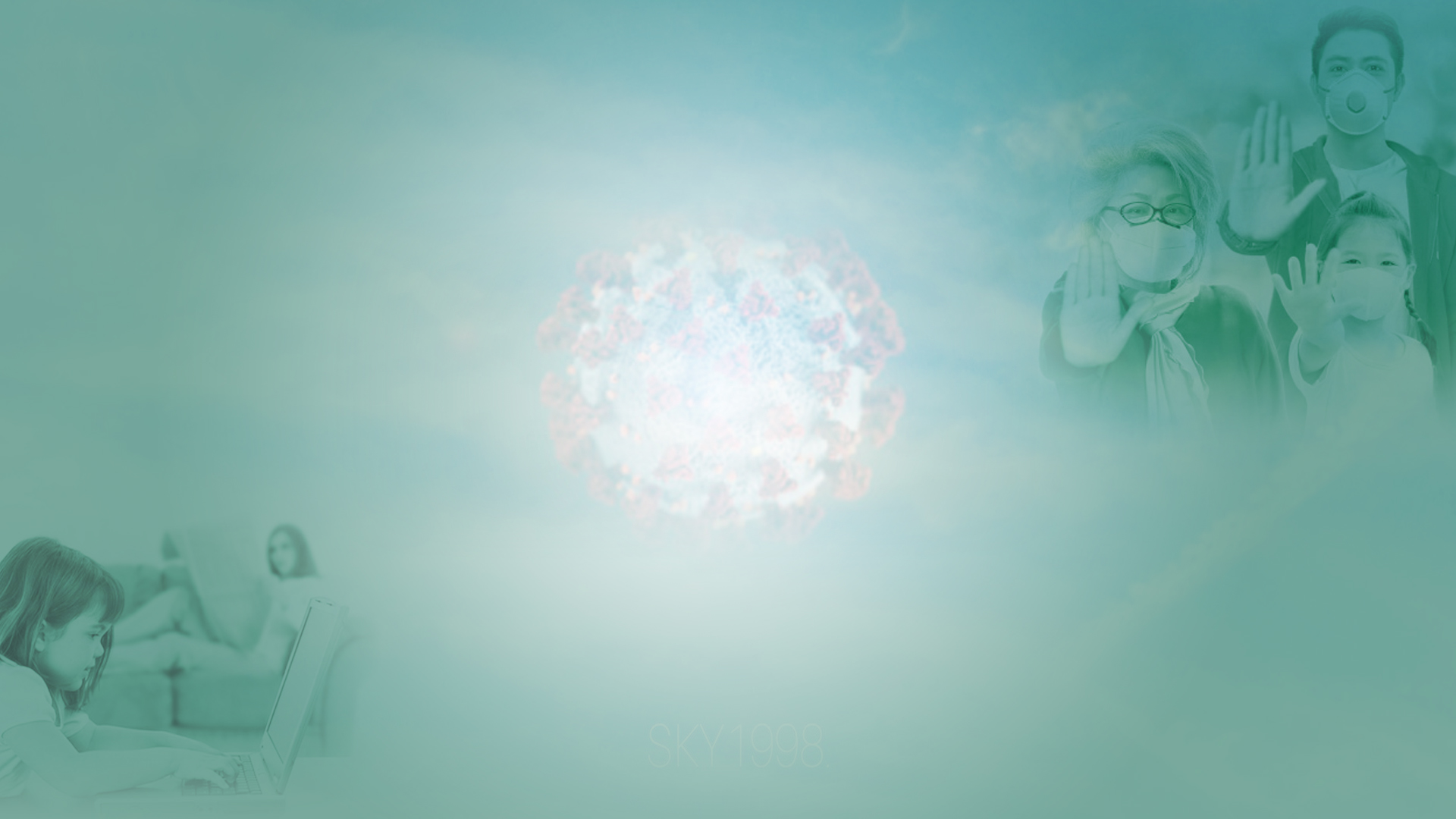 ม.1 – ม.6 ในโรงเรียนมัธยมศึกษา หรือโรงเรียนประถมศึกษา
จัดการเรียนการสอนแบบ Online (สื่อสาร 2 ทาง)ผ่านระบบ VDO Conference ที่โรงเรียนมีอยู่แล้ว และสามารถเรียนเพิ่มเติมในระบบ On Demand และระบบ On Hand ได้ตามความเหมาะสม )
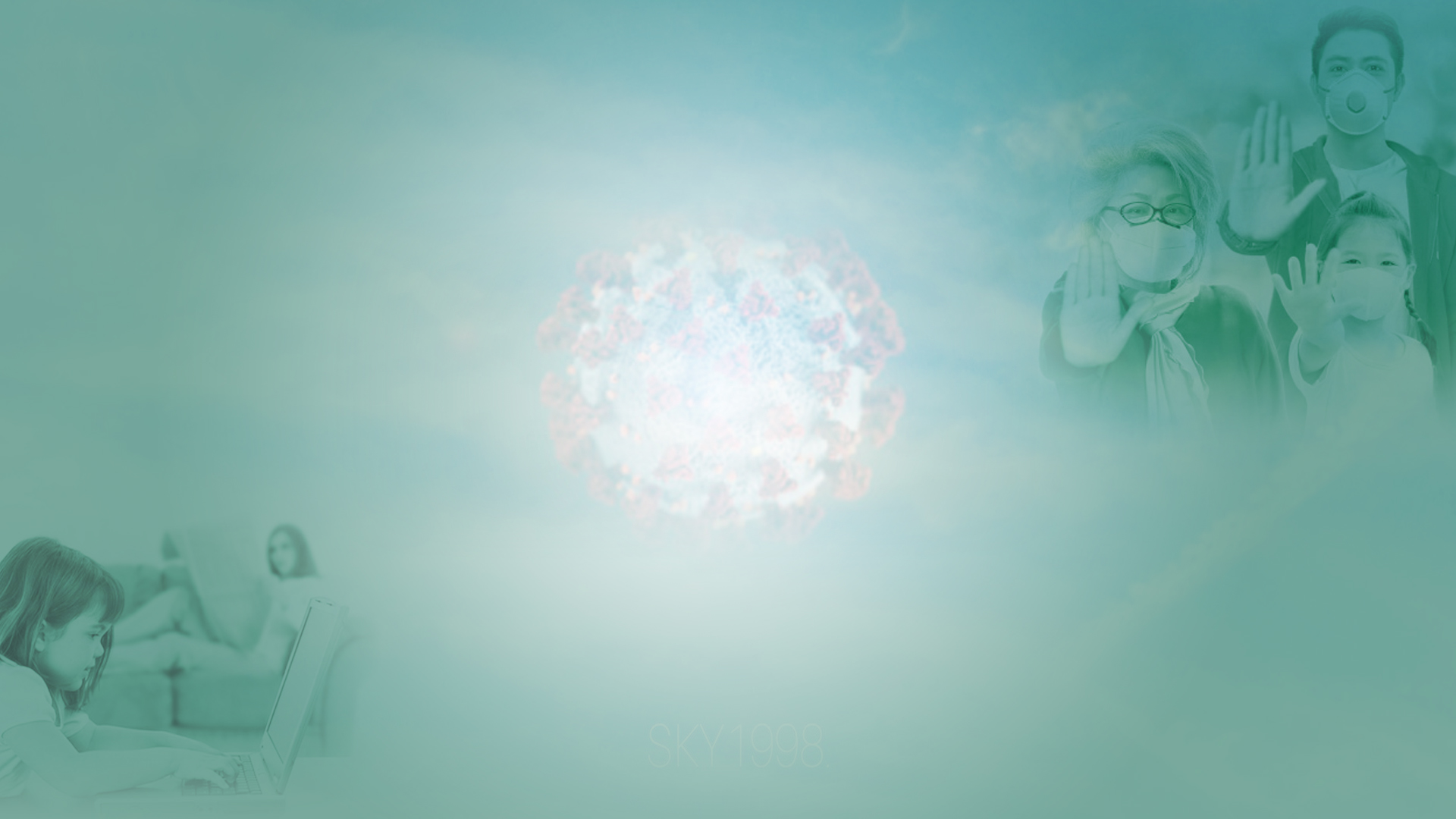 การจัดการเรียนการสอนในจังหวัดอื่นนอกเหนือจาก 28 จังหวัด
1
จัดการเรียนการสอนที่โรงเรียนตามปกติ (Onsite)
2
ในกรณีที่จังหวัดใด ผู้ว่าราชการจังหวัด สั่งให้ปิดให้โรงเรียนถือปฏิบัติตามนั้น และรายงานให้ สพฐ. ทราบโดยด่วนต่อไป
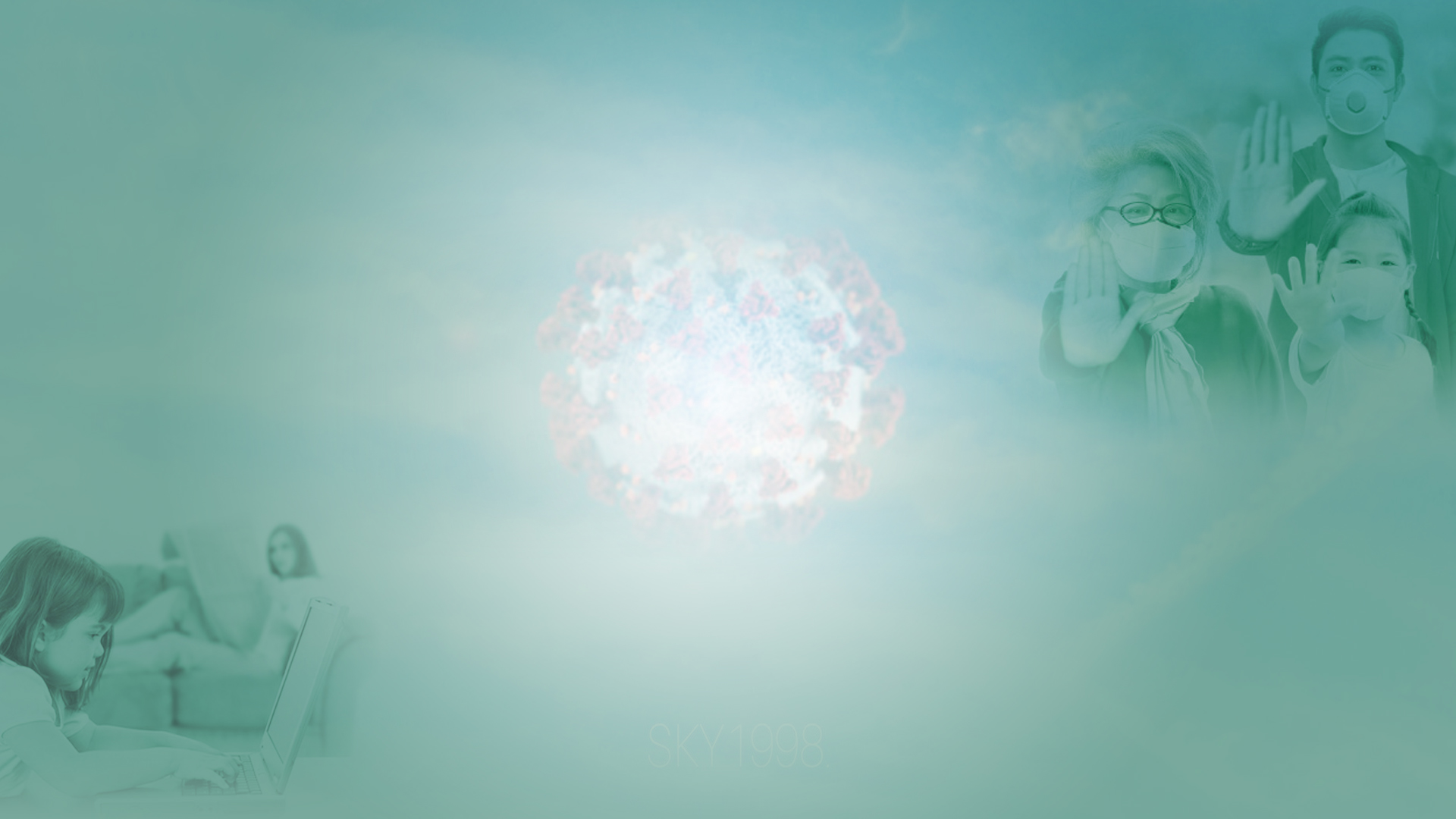 ช่องทางการเรียนทางไกล (DLTV)
1
ทีวี (On-Air) - ระบบ KU Band (จานทึบ) ช่อง 186-200- เคเบิ้ลทีวี (Cable TV)- IPTV
2
www.dltv.ac.th
3
Application DLTV บน Smart Phone/Tablet
YouTube (DLTV 1 Channel – DLTV 15 Channel)
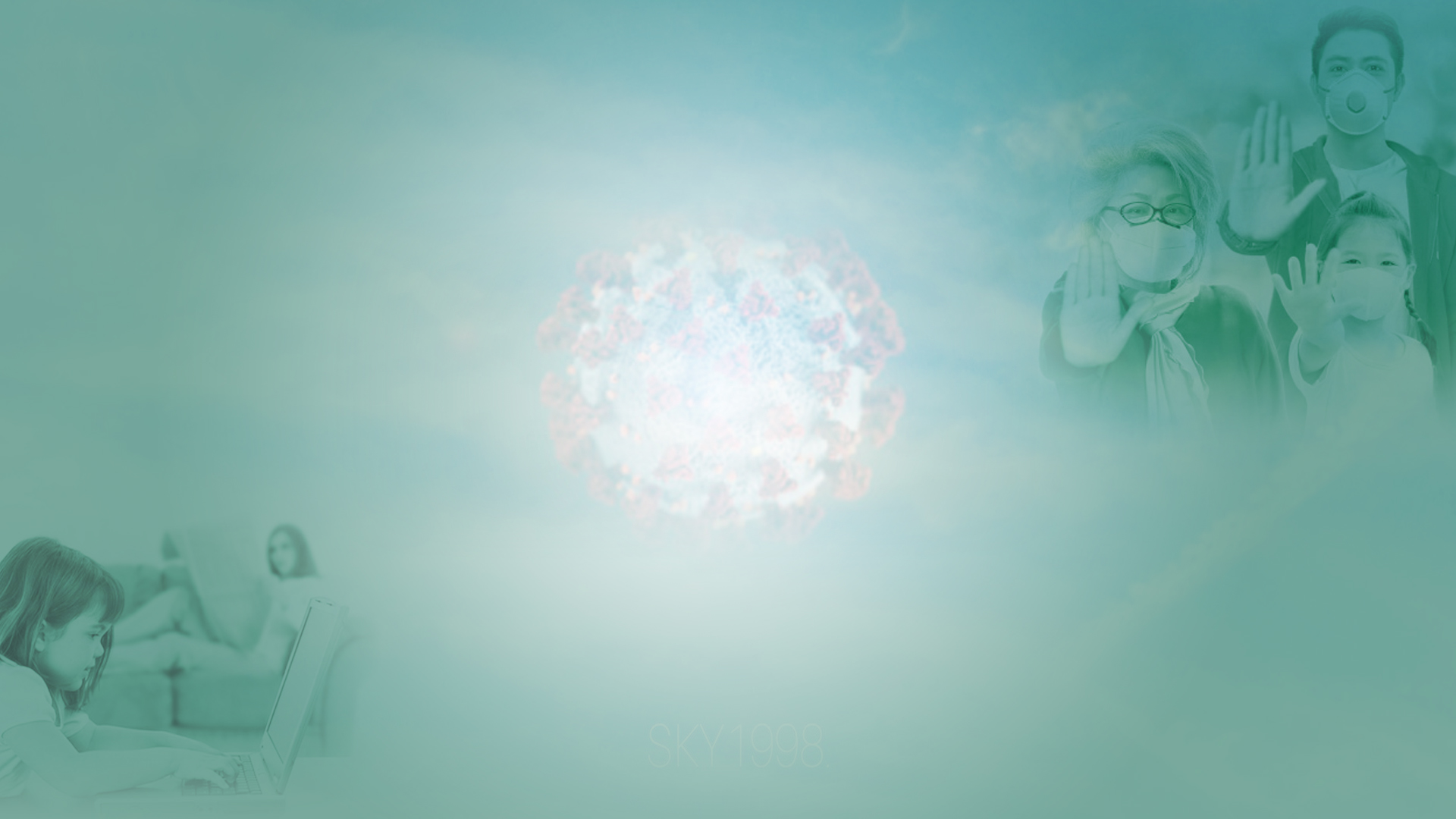 การปิด-เปิดภาคเรียน
ภาคเรียนที่ 1	เปิดภาคเรียน วันที่ 1 กรกฎาคม 2563	ปิดภาคเรียน วันที่ 14 พฤศจิกายน 2563
ภาคเรียนที่ 2	เปิดภาคเรียน วันที่ 1 ธันวาคม 2563	ปิดภาคเรียน วันที่ 10 เมษายน 2564
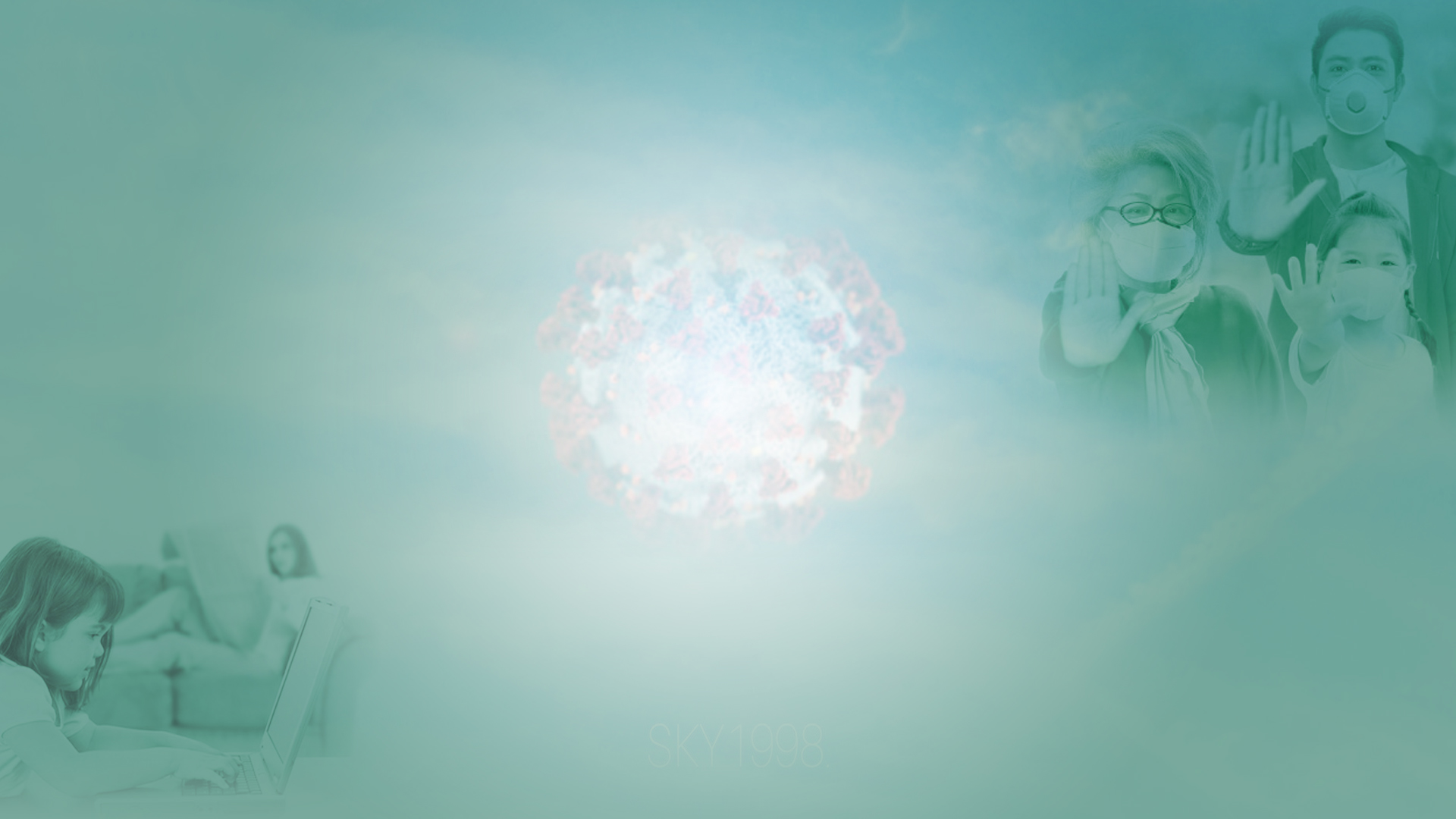 การนับเวลาเรียน / นับเวลาเรียนแต่ละวิชา
เริ่มนับตั้งแต่ 1 กรกฎาคม 2563 ถึง 10 เมษายน 2564
นับชั่วโมงเรียนจริงที่โรงเรียน (Onsite)
นับชั่วโมงเรียนทางไกล (On-Air หรือ On line หรือ On Hand หรือ On Demand แล้วแต่กรณี)
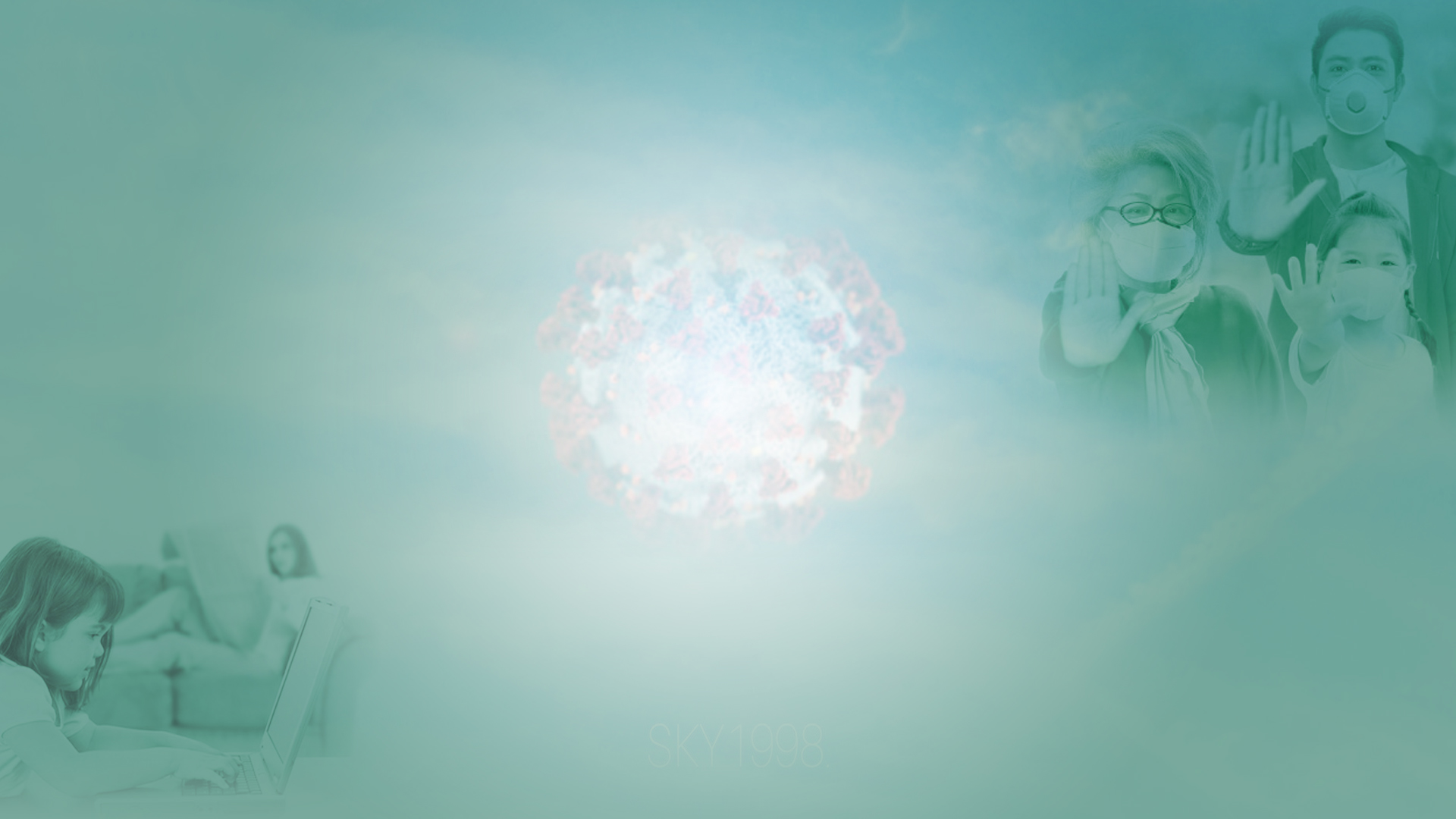 การประสานความร่วมมือกับเครือข่าย
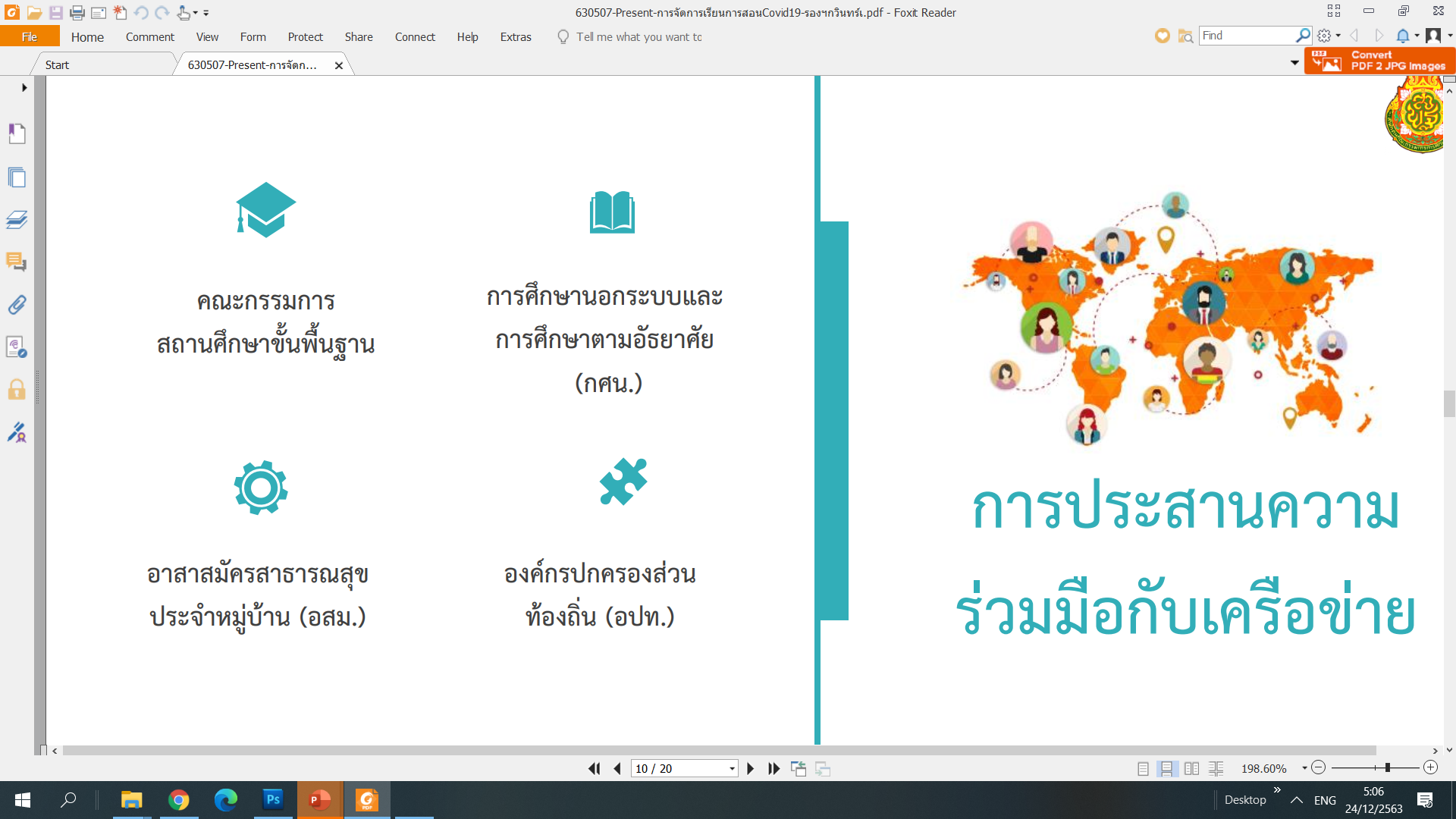 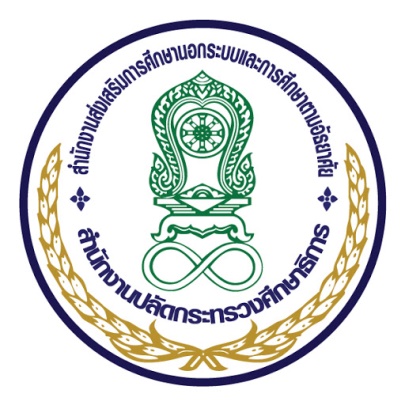 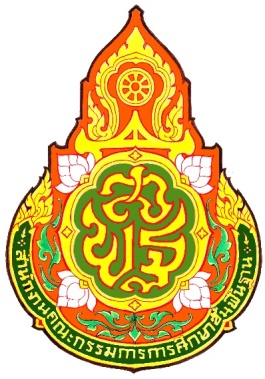 คณะกรรมการสถานศึกษาขั้นพื้นฐาน
การศึกษานอกระบบและการศึกษาตามอัธยาศัย (กศน.)
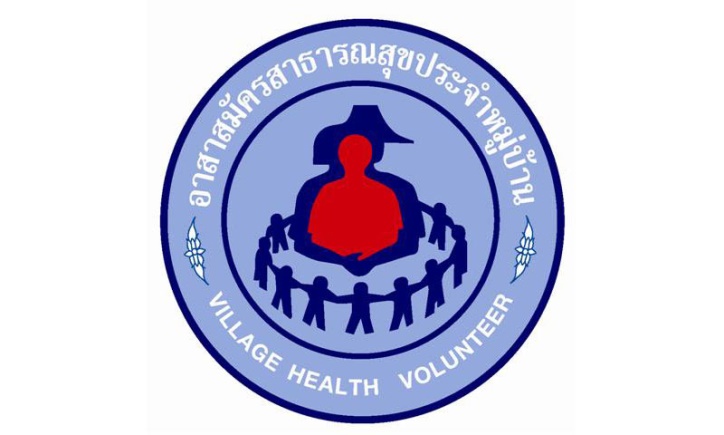 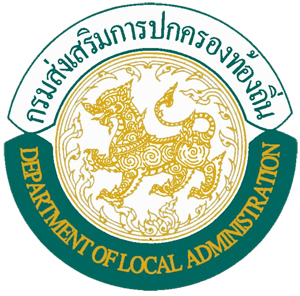 อาสาสมัครสาธารณสุขประจำหมู่บ้าน (อสม.)
องค์กรปกครองส่วนท้องถิ่น (อปท.)
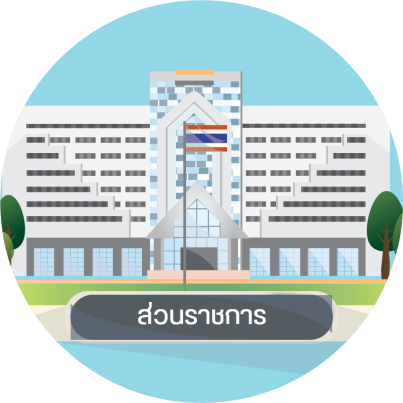 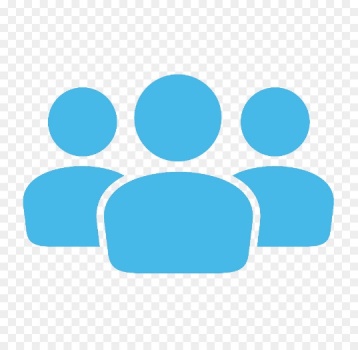 ภาคเอกชนที่มีจิตอาสา
ส่วนราชการอื่น
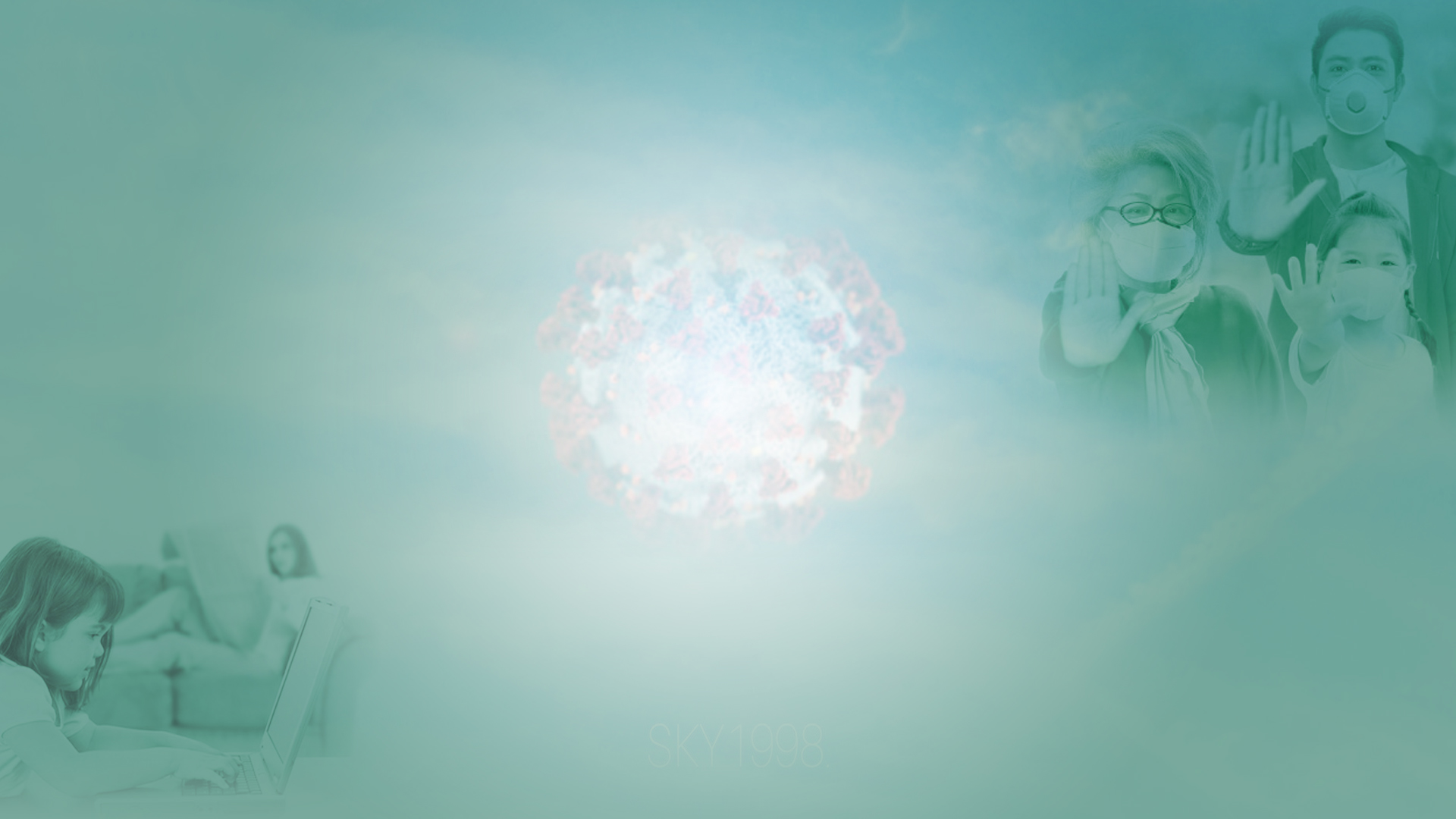 .. สวัสดี ..